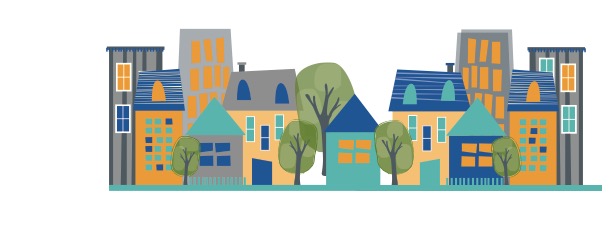 Community Dialogue 2019
The Health of our Communities
Chisago County, MN
Community Health Assessment WHAT IS IT?
*Comprehensive Data Collection*
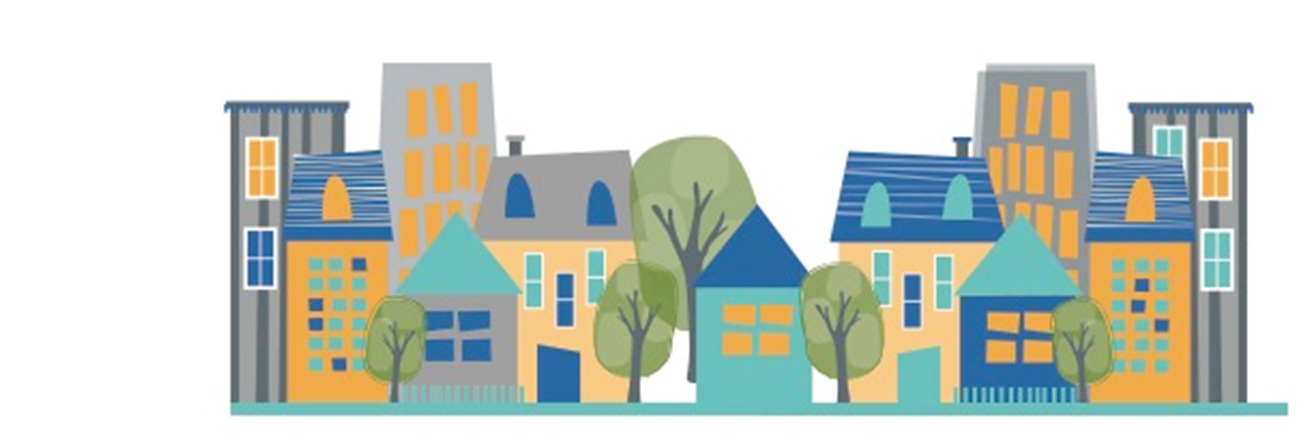 [Speaker Notes: What is it?
Why? 
Our Process- MAPP (4 Assessments)- 2 Years]
Community Health Assessment KEY FINDINGS
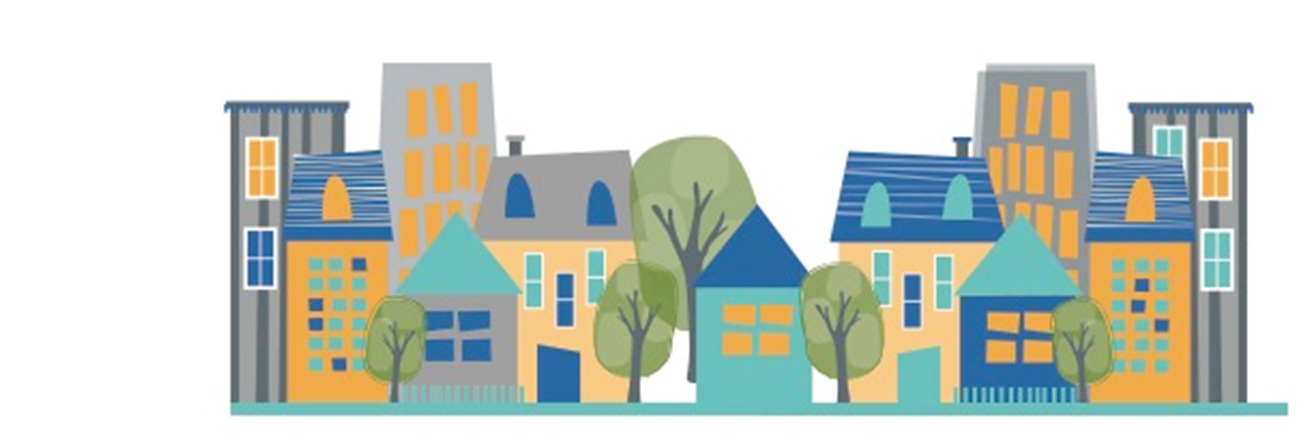 Community Health Assessment KEY FINDINGS
High blood pressure
High cholesterol 
Any mental health 
Arthritis
High triglycerides 
Depression 
Anxiety
Pre-hypertension 
Pre-diabetes 
Asthma 
Diabetes
Heart trouble or angina
Cancer 
Chronic lung disease 
Other mental health
Stroke
14.0%
25.9%
62.4%
18.5%
21.4%
45.2%
23.6%
24.9%
25.7%
11.5%
17.7%
37.1%
5.9%
12.6%
34.4%
9.1%
19.4%
20.2%
16.8%
19.1%
14.5%
5.3%
13.5%
29.1%
2.9%
8.6%
31.7%
6.2%
17.4%
8.6%
1.9%
6.7%
21.5%
9.8%
6.3%
14.7%
15.5%
6.6%
8.3%
2.1%
3.6%
2.8%
3.9%
3.9%
1.7%
1.6%
3.7%
2.5%
Not Overweight
Overweight
Obese
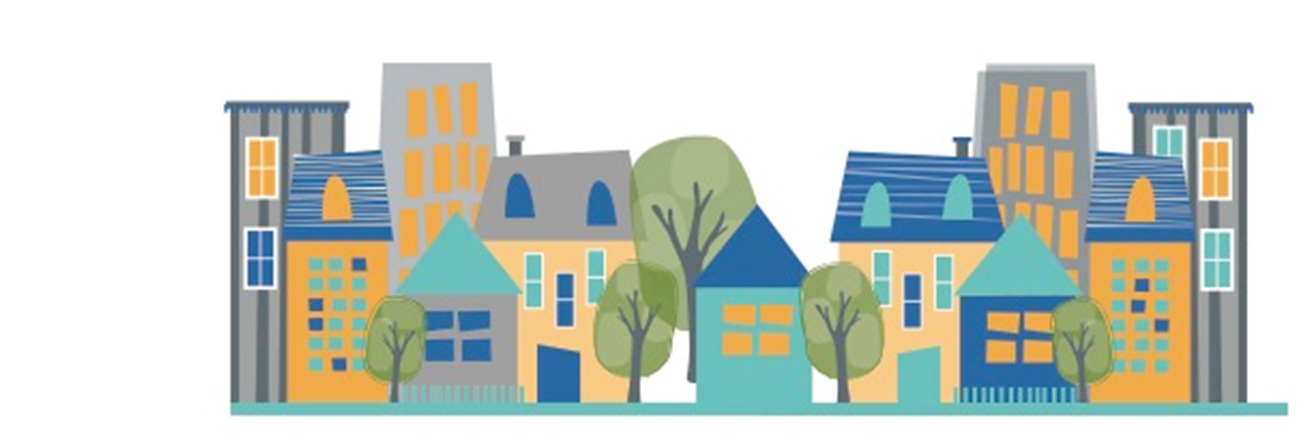 Community Health Assessment KEY FINDINGS
S t r o ke
O t h e r m e n tal h e a l th 
C h r o n i c l u n g d i s e as e 
C a n c e r
H e a r t t r o u b l e o r a n g i n a 
D i a b e tes 
A s t h ma
P r e - d i abe te s
P r e - hyp e rte n si o n
A n x i e ty 
H i g h t r i g l yc e ri d e s 
A r t h r i ti s
H i g h c h o l e ste ro l
H i g h b l o o d p r e s s ure
2%
6%
12%
Depressed
2%
11%
Not Depressed
10%
8%
11%
10%
11%
13%
10%
20%
15%
20%
16%
19%
8%
61%
17%
25%
21%
34%
27%
39%
35%
41%
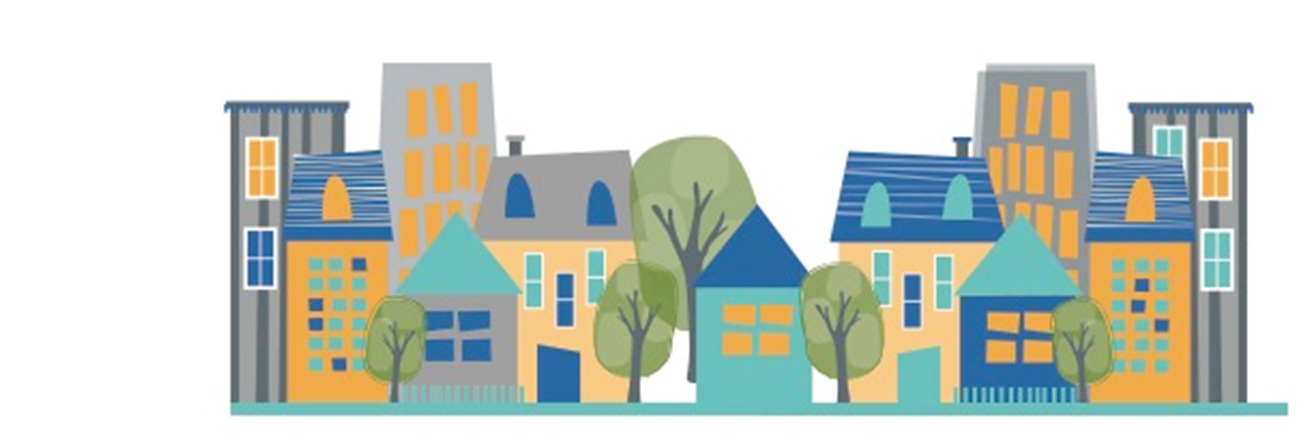 Community Health Assessment DISPARITIES
Chisago County currently has 1193 adults and 713 children active on SNAP.   
We are the only county in the surrounding area that has to follow the ABAWD (Able Bodied Adults without Dependents) policy for SNAP.  
Data from PIT 1/19 indicates that there are 41 homeless people in Chisago County.  These are people on waiting lists  for housing.  We know there are more people in need than that.
5.98%- Chisago County Poverty Rate 
13.7%- Pine County 
4.09%- Isanti County 
9.5%- Minnesota
14%- Nation 
 94% White, 1.93% Hispanic, 1.67% Black, .71% Asian
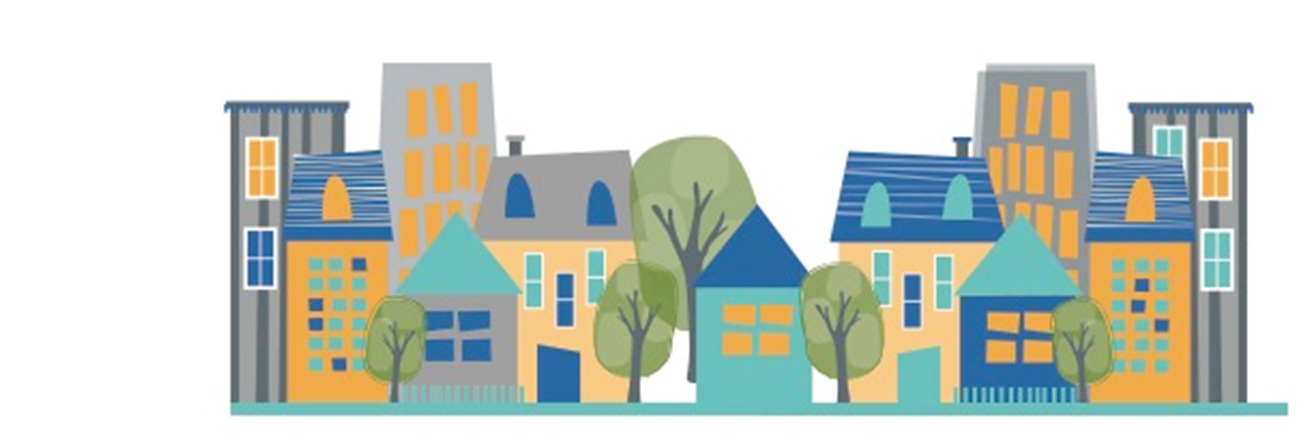 Social Determinant of HealthHOUSING
Projected highest numeric population growth in Chisago County through 2030
Lack of rental housing
Low vacancy rates
Single-family dominated housing stock/lack of “maintenance-free” housing
Senior housing market strongest for independent and affordable products
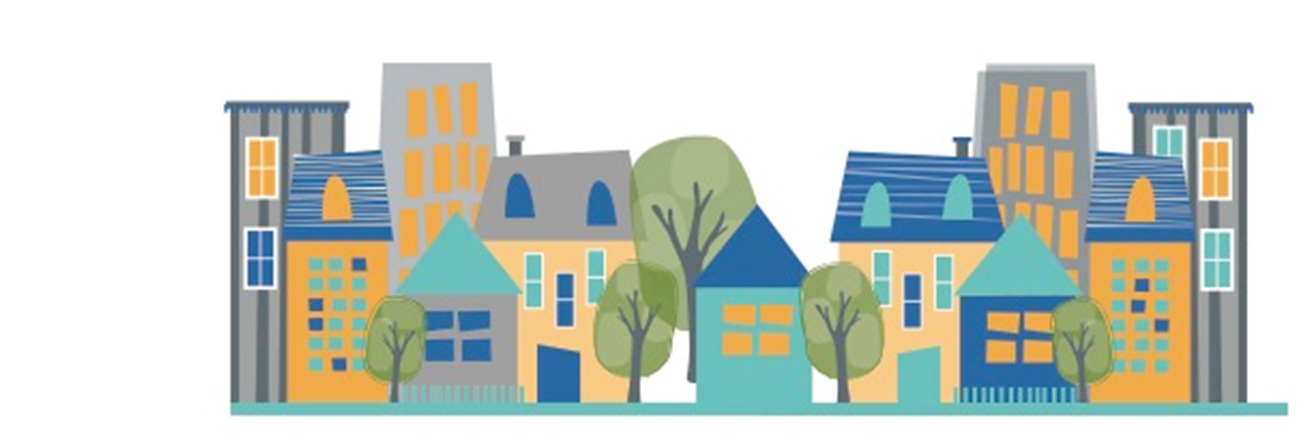 Social Determinant of HealthTRANSPORTATION
83% of North Branch residents commute outside of North Branch for work
99% do not utilize public transportation and commute alone 
Individuals are less likely to access needed services with transportation difficulties
Public transportation that is convenient, fast and easy to navigate is associated with increased access to health care services and healthy food 
LACK of transportation for all ages 
The East Central Regional Transportation Coordinating Council has data around transportation and plans on continuing conversations with the community to prioritize needs.
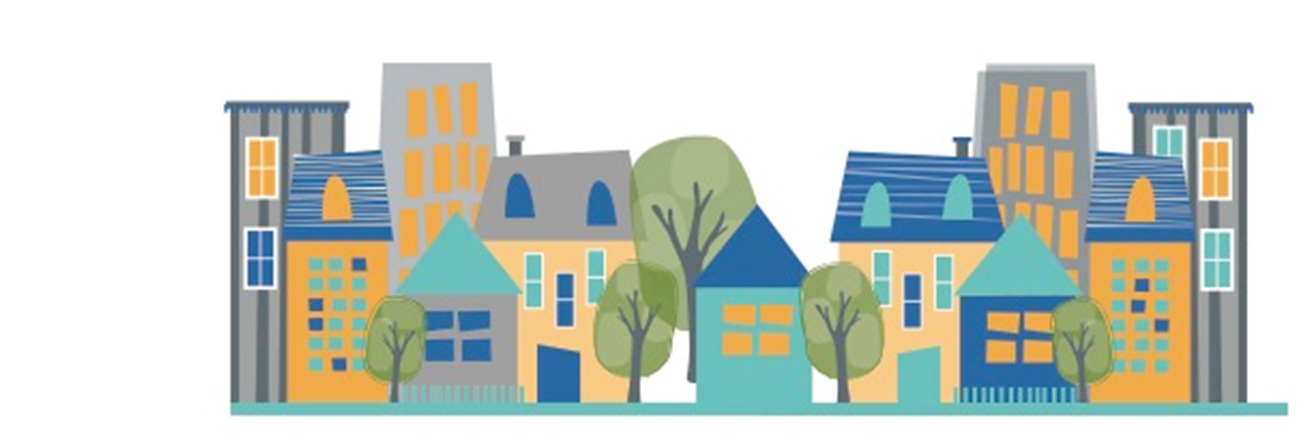 Social Determinant of HealthHOUSING/TRANSPORTATION
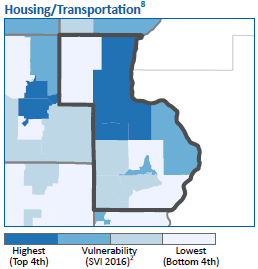 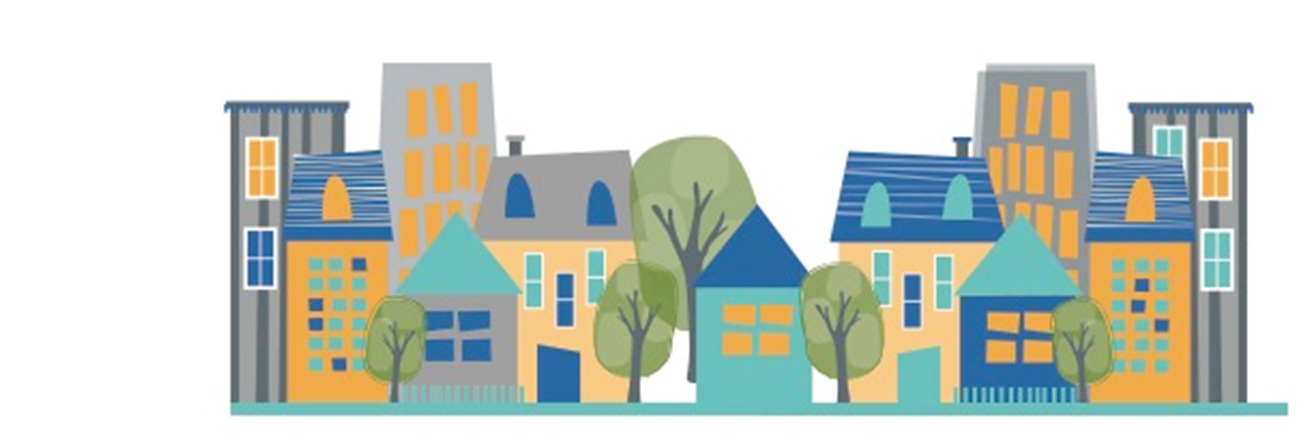 Social Determinant of HealthEDUCATION, ECONOMIC & EMPLOYMENT
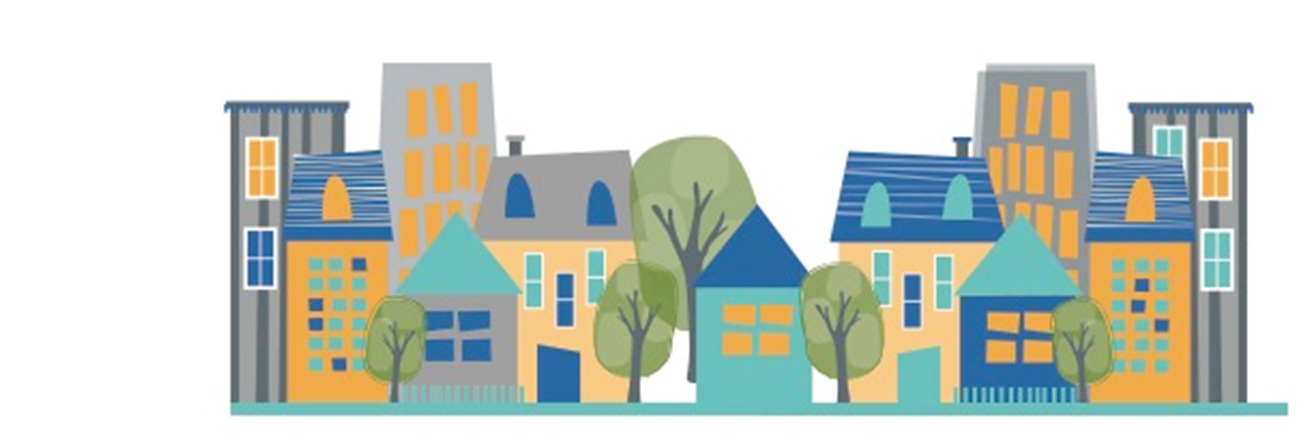 Social Determinant of HealthEDUCATION, ECONOMIC & EMPLOYMENT
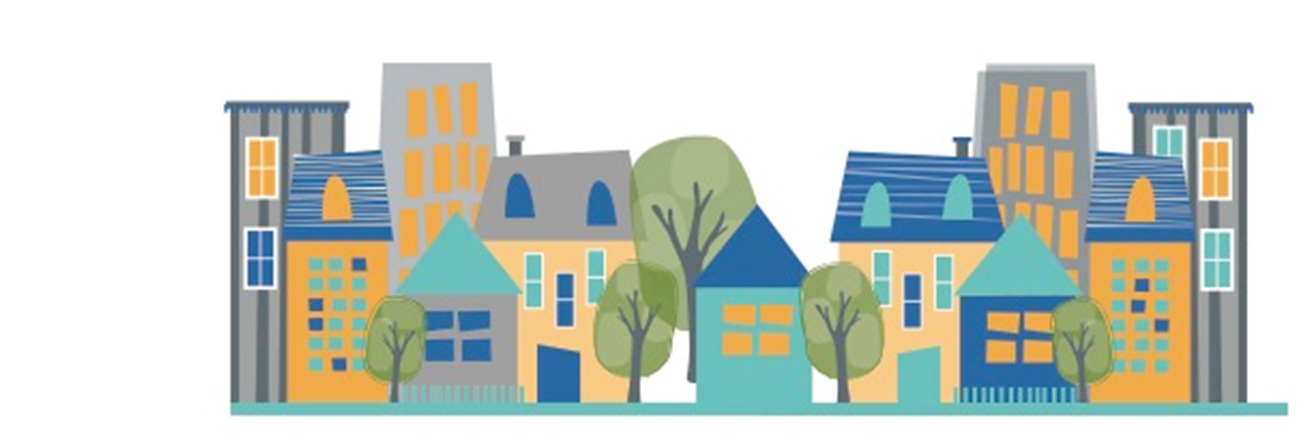 Social Determinant of HealthEDUCATION, ECONOMIC & EMPLOYMENT
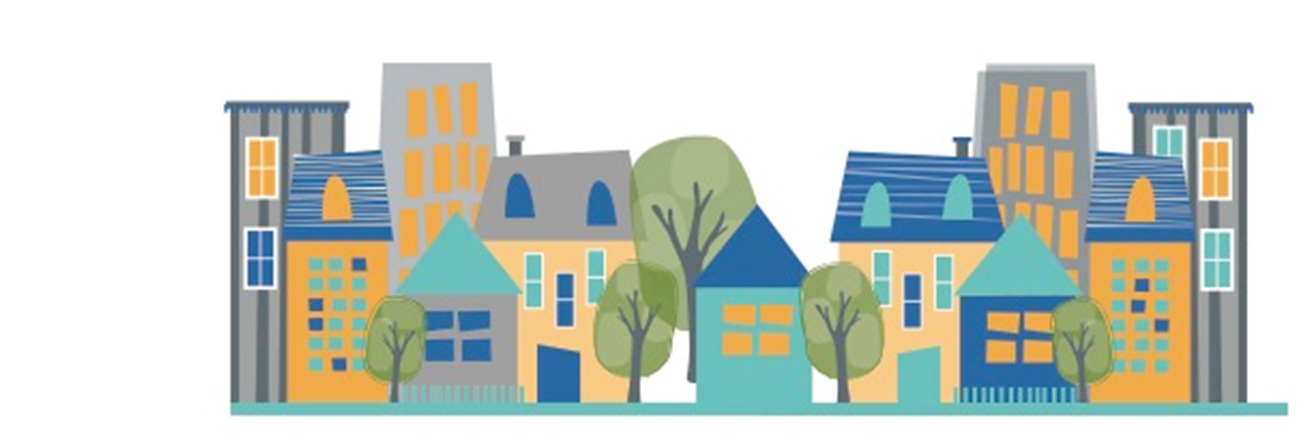 Social Determinant of HealthEDUCATION, ECONOMIC & EMPLOYMENT
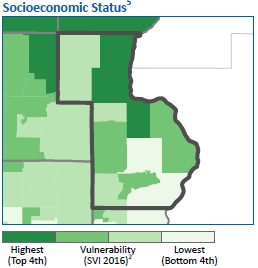 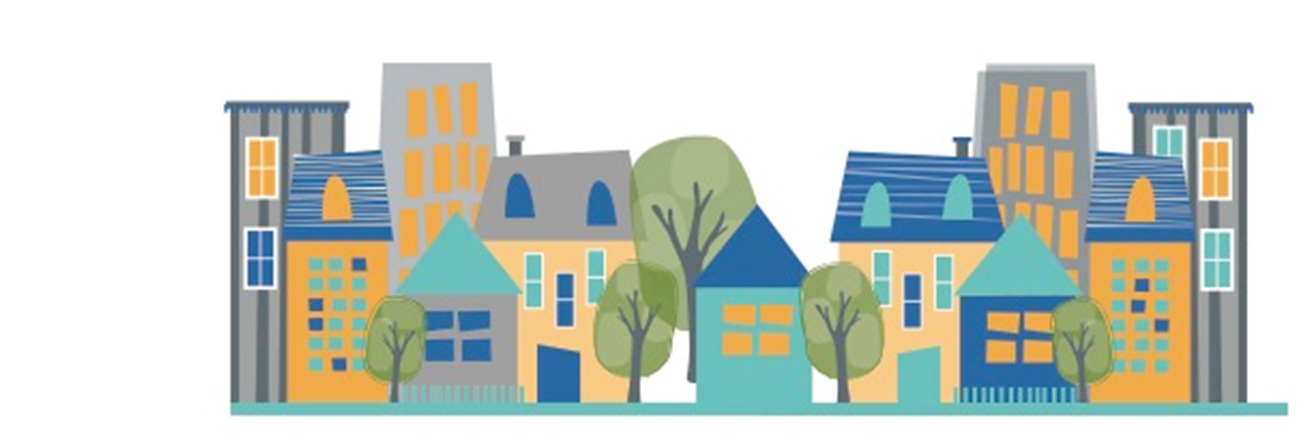 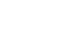 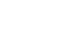 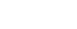 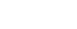 Social Determinant of HealthFOOD ACCESS
# of grocery stores per 100,000 population
% of population with low food access
13
33%
Chisago County
Chisago County
28%
18
Minnesota
Minnesota
Adults Who Worry About Running Out Of Food
‘Sometimes’
‘Often’
7%
4%
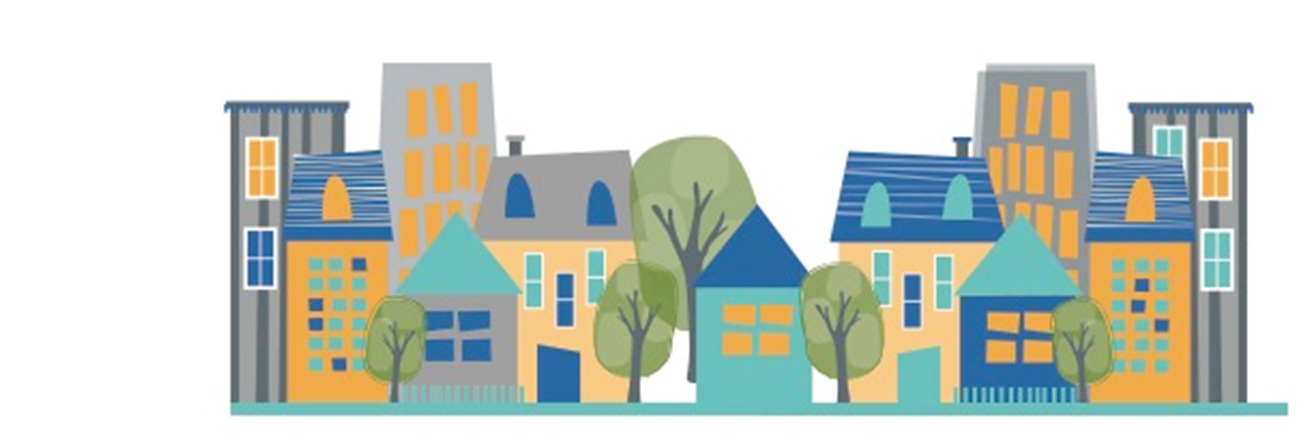 Social Determinant of HealthFORGONE CARE
Not serious enough
44.2
Deductible too expensive
Cost too much
Copay too expensive Not covered by insurance No insurance
43.7
Cost related
reasons
29.3
14.6
8.2
6.4
Too nervous or afraid
Transportation problems
ould not get appointment
Other
6.1
3
1.6
Did not know where to go
0.5
C
10
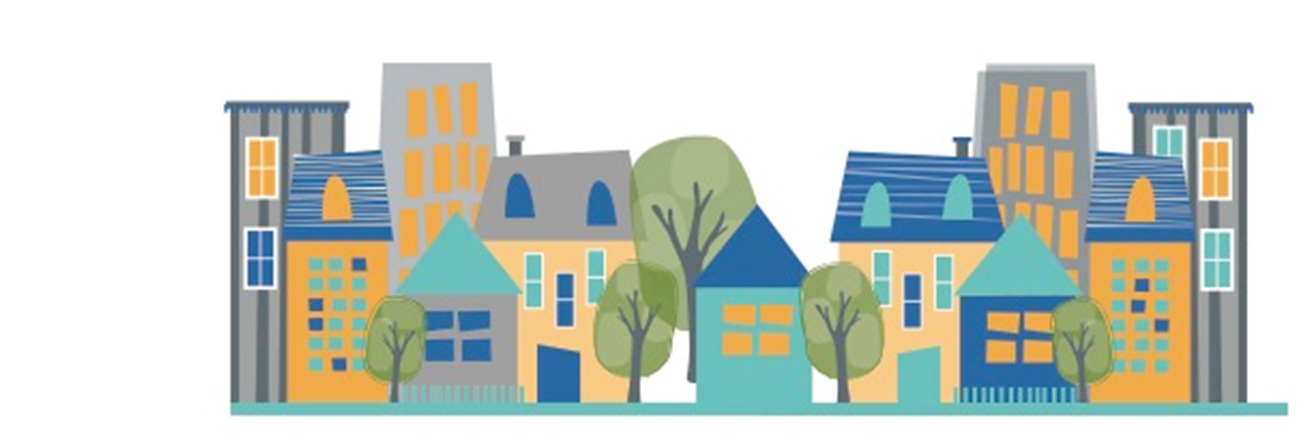 Social Determinant of HealthOVERALL VULNERABILITY
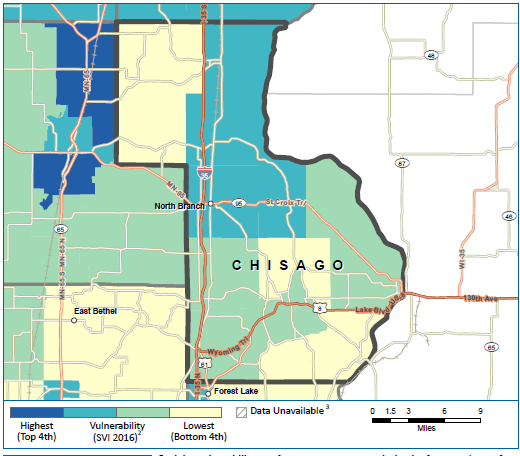 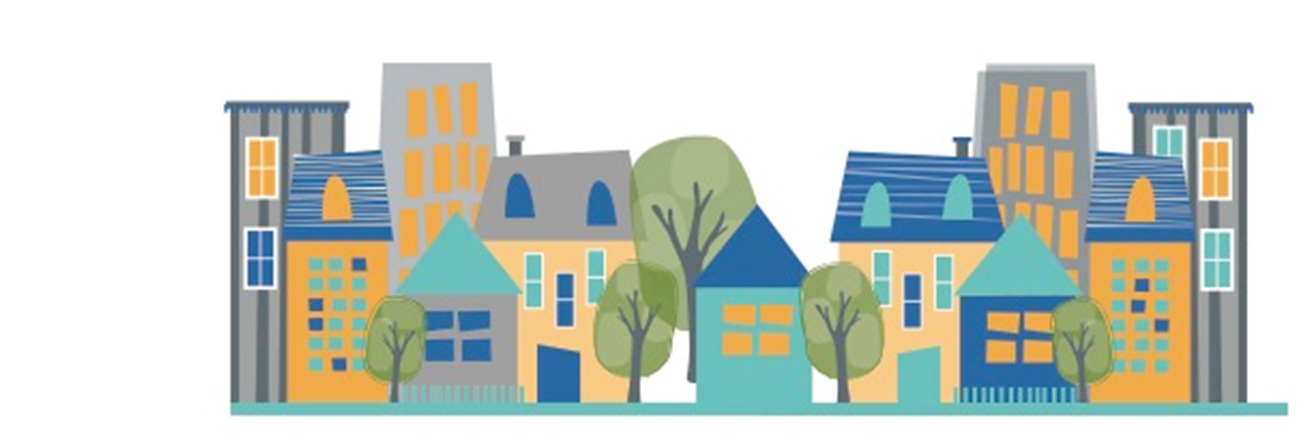 Community Health Improvement Plan WHAT IS IT?
Long-term, systematic effort to address public health problems in a community. It is based on the results of community health assessment activities, and is one step in a process to improve community health
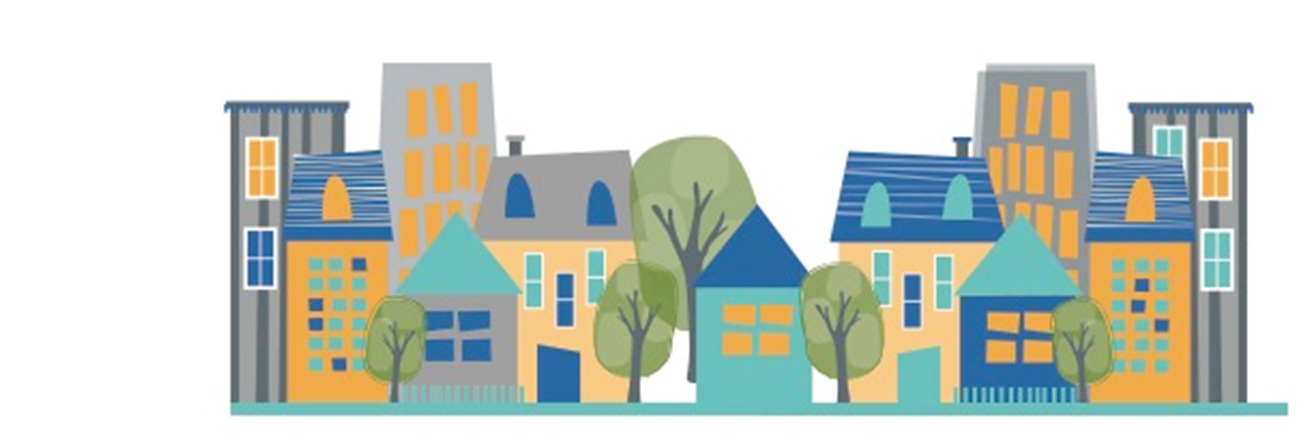 Community Health Improvement Plan PRIORITIES
Adverse Childhood Experiences (ACEs) 

 Mental Health 

Food Security 

Healthy Weight
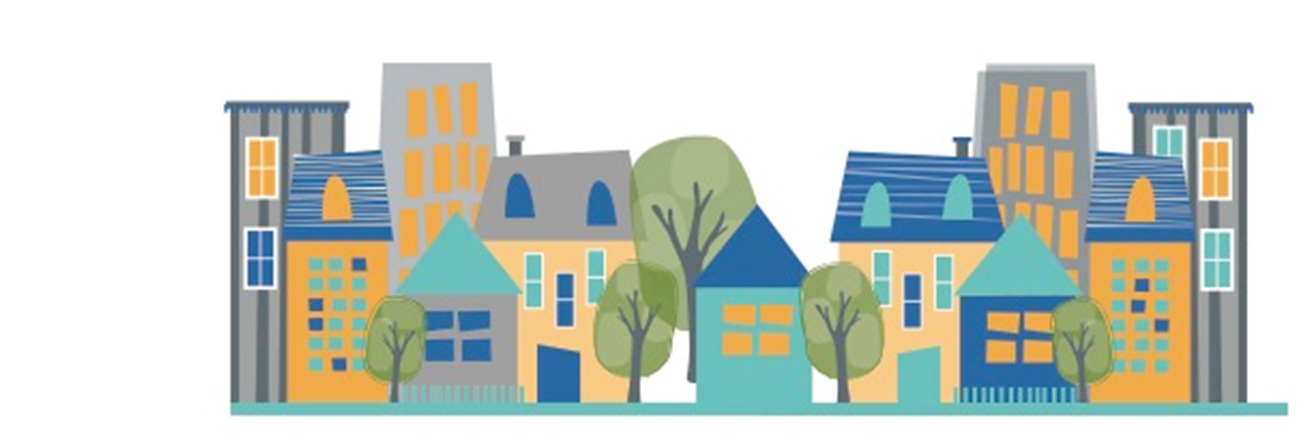 QUESTIONS?
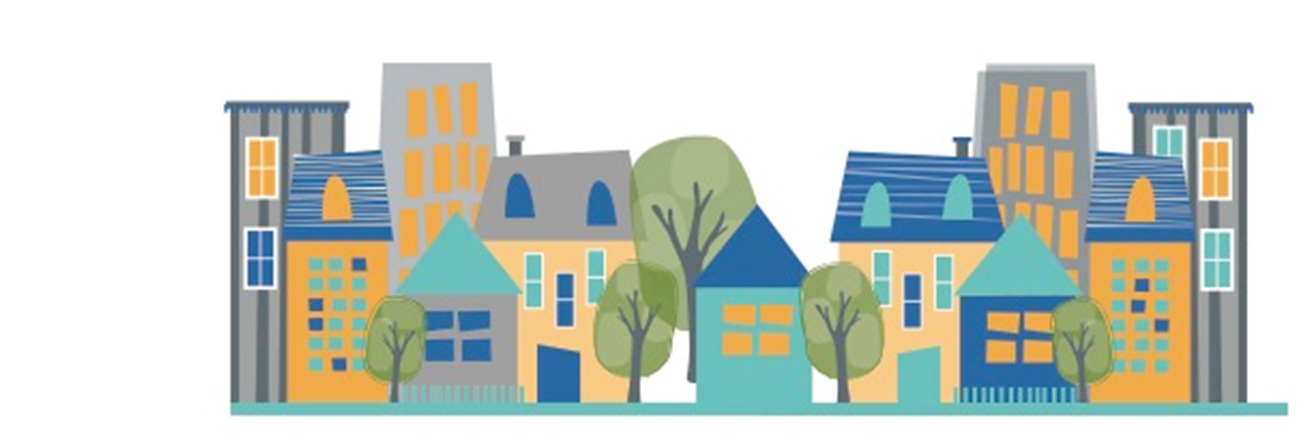